Increasingly Unambitious: A Thematic Analysis of Canadian Broadband Policy and Programs
Jennifer Evaniew, MBA/MLIS Candidate
Robyn Stobbs, MLIS
Dr. Dinesh Rathi, Associate Professor
Dr. Michael McNally, Assistant Professor

School of Library and Information Studies, University of Alberta

Canadian Communications Association. Ottawa. June 4, 2015
[Speaker Notes: Hello, today I will be presenting on our research project entitled “increasingly unambitious, a thematic analysis of Canadian broadband policy and programs”]
Outline
Introduction
Theoretical Framing and Literature Review
Research Objective
Methodology and Programs analyzed
Themes
Findings
Conclusion and Implications
Introduction
Canadian broadband policies, including the recently announced Connecting Canadians program within Digital Canada 150, are unambitious with regard to broadband availability and connection speed, while other nations strive for high speed universal access
A recent study from the OECD states “Canada has amongst one of the world’s slowest Internet speeds and highest costs around the world” (August 15, 2013).
According to the OECD, From 2002 to 2012, Canada fell from 2nd to 13th for wired broadband connections
[Speaker Notes: 1 min
“Connecting Canadians” will only increase broadband availability by 1% and at very low speeds (5 Mbps). 

Although policy discussions on broadband infrastructure have focused on increasing access, it is important to consider how broadband policy affects the quality and objectives of Internet access on broadband platforms and citizens’ subsequent connectivity.]
Theoretical Framing
Our analysis is framed by Vincent Mosco's concept of the political economy of communication (Mosco, 1995, p. 12; Mosco, 2009, p. 3-4)
[Speaker Notes: This concept consists of four facets
Historical transformation of telecommunications policy from a relationship between information and democracy to information and the economy
Commitment to moral philosophy: For example, Garth Graham believes that rural broadband programs must expand their scope from beyond infrastructure to social inclusion (2011, p. 32-33). 
Totality of Social relations: awareness that rural broadband consists of power, economic and social relations between diverse stakeholders – government, industry, communities and individuals. 
Emphasis on social praxis: which guides our academic research objectives and intent to generate substantive policy recommendations to improve broadband connectivity for, and encourage subsequent political, economic and social participation by, rural and remote Canadian communities.]
Literature Review
Lack of internet skills and tools = “Digital Exclusion” (Graham 2010, p. 29)
Economic value of information (Winseck 1998, p. 18)
Discussions of policy approaches, at the federal and provincial level, and government incentives for broadband programs, including a digital society and economy (Middleton 2014; Rajabiun and Middleton 2013; Rajabiun and Middleton 2013b)
How program objectives compare to citizen’s receptions and needs of these programs (Blanton 2014; Yusup et. al 2012; Moll 2011; Middleton 2011; Bakardjieva and Williams 2010; Milliken et al. 2009; Ramírez 2009; Middleton 2007; Gephart et al 2005; Ramírez and Richardson 2005)
[Speaker Notes: We consider how A lack of Internet skills and tools for citizens will create a new gap in access that Graham describes as “digital exclusion” (Graham 2010, pp. 29). The clear objective of Internet skills development has been lost at the Federal level with the dissolution of the Community Access Program in 2009 (Industry Canada, pg. 16), an initiative that provided tele-centers for skills development (Industry Canada 2009, pp. 11). 
In terms of the economic value of information (Winseck 1998, p. 18), Winseck observes “telecoms policy remains captive to cross-cutting pressures to realize the economic value of information versus efforts to expand the historical link between communication and democracy” (Winseck 1998, pp. 18).
Academic discussions of policy approaches, at the federal and provincial level, and government incentives for broadband programs, including a digital society and economy, (Middleton 2014; Rajabiun and Middleton 2013; Rajabiun and Middleton 2013b), which can be useful in interpreting program parameters and objectives  
An academic review of how program objectives compare to citizen’s receptions and needs of these programs (Yusup et. al 2012; Moll 2011; Middleton 2011; Bakardjieva and Williams 2010; Milliken et al. 2009; Ramírez 2009; Middleton 2007; Gephart et al 2005; Ramírez and Richardson 2005)]
Research Objective
We conducted a thematic analysis of policy for Canadian Federal and Provincial broadband programs operating from 1994 to the present with a focus on initiatives aimed on connecting rural and remote communities and individuals
To determine changes in program parameters and objectives over time 
To determine the relationship between program parameters and objectives
To determine the coherence between parameters and objectives at the Federal and Provincial level
Legal Documents
Objectives of the Telecommunications Act, s.7(a), (b)
“Facilitate the orderly development throughout Canada of a telecommunications system that serves to safeguard, enrich and strengthen the social and economic fabric of Canada and its regions” 
“render reliable and affordable telecommunications service of high quality accessible to Canadians in both urban and rural areas in all regions of Canada” 
The CRTC should “rely on market forces to the maximum extent feasible as the means of achieving the telecommunications policy objectives” (Canada 2006; Canada 2007)
CRTC speed targets (CRTC 2011-291)
Federal Broadband Programs (1994 – Present)
The Broadband for Rural & Northern Development Program (BRAND) (2002 – 2007) 
Broadband for Rural and Northern Development Pilot Program: Guidelines for applicants (revised January 2003)
Formative Evaluation of the Broadband for Rural & Northern Development Pilot (July 2006)
Audit of the Broadband Rural and Northern Development Pilot Program (July 2007)
Broadband Canada: Connecting Rural Canadians (2009 – 2012)
Connecting Rural Canadians: Application Guide (September 2009)
Audit of the Broadband Canada (Connecting Rural Canadians) Program (March 2011)
Digital Canada 150: Connecting Canadians (2014 – 2017)
SchoolNet / First Nations SchoolNet (1995 – 2009) 
SchoolNet’s Online Connectivity Survey: Final Report (2000)
Evaluation of the SchoolNet1 Initiative: Final Report (2000)
Evaluation of the First Nations SchoolNet Program: Final Report (2009)
Community Access Program (CAP) (1994 – 2009)
Final Evaluation of the Community Access Program (2009)
National Satellite Initiative (NSI) (2003 – 2009) 
The Northern Indigenous Community Satellite Network (NICSN) (2007 – 2013)
[Speaker Notes: In order to identify programs:
We reviewed citations within known policy documents and consulted academic literature about federal broadband policy to identify policy documents for each federal program, retrieved through active or archived government webpages. 
When policy documents were not available, particularly for provincial programs, government webpages were used for analysis.]
Western Provincial Programs (2001 – present)
British Columbia:
Community Network Infrastructure Grant Program (2005 – 2006) 
Connecting Communities Agreement (CCA) (2005 – 2010)
Connecting Citizens Grant Program (Kelowna, B.C. ) (2008 – 2011)
Connecting British Columbia Agreement (CBCA) (2011 – 2020)
Saskatchewan: CommunityNet (2001 – 2014)
Alberta:
Alberta SuperNet (2001 – 2005)
Alberta Rural Connections: Community Broadband Infrastructure Pilot Program     (2009 – 2011)
Alberta Final Mile Rural Community Initiative (FMRCI) (2012 – present)
Manitoba:
Parkland Telecommunications Network     (2005 – 2007)
Central Manitoba Broadband (2007 – 2008)
Eastern Provincial Programs (2003 – present)
Newfoundland and Labrador: 
Broadband Internet Connectivity Project (2003 – 2005) 
Rural Broadband Initiative (2011 – 2014) 
New Brunswick:
Broadband Project/Initiative (2003 – 2006)
Partnership with Barrett Explore Inc. (2009 – 2010)
Prince Edward Island: Rural Action Plan (2010 – 2015) 
Nova Scotia: Broadband for Rural Nova Scotia (2007 – 2014)
Ontario:
Connect Ontario: Broadband Regional Access (COBRA) (2003 – 2004)
Rural Connections Broadband Program (2007 – 2012)
Building Broadband in Rural and Northern Ontario Program (2009 – 2011)
Eastern Ontario Regional Network (EORN) (2009 – 2014)
Quebec: Provincial Broadband Initiative (2011 – 2020)
Methodology
Using grounded theory (Charmaz 2014; Corbin and Strauss 2015), we conducted a thematic analysis of policy for Canadian federal and provincial broadband programs operating from 1994 to present
[Speaker Notes: We started our analysis with the federal Community Access program and proceeded with the remaining federal programs in reverse chronological order
Themes arose from the language used within the policies regarding, or from our summation of, program parameters or objectives. A theme was established if it was mentioned in more than one program. 
Researchers created a table to record each mention of the theme and the corresponding reference within the document and produced over 500 footnotes
For consistency, the themes identified for the federal broadband programs were used to analyze the Provincial programs 
After identifying policy and document passages that corresponded to each theme (if applicable), the researchers began analyzing relationships between the themes 
The process of observing and establishing themes was an iterative process that sometimes required re-reading policies to discover themes noted in other policies that may have been missed]
Parameter and Objective Themes
[Speaker Notes: I grouped economic, education, government and health benefits together because these often were grouped together in documentation, but we did consider each theme separately. 

From a political economy of communication perspective, we were particularly interested in the role of market forces, and the objectives of new broadband services, economic benefits, and skills development
Although our main focus was on the objectives, the parameters are inherently related to the themes arising from policy objectives]
Findings: Access & Connectivity
[Speaker Notes: Within broadband programs, broadband coverage for citizens varies from a measure of connectivity to a measure of access or availability. 
Upon its completion, CAP and SchoolNet measured both the percentage of citizens who have access to broadband and the percentage of homes or schools that have a connection at the target speed (CAP). Although the evaluation document for Broadband Canada also provides these two indicators, this program defines “broadband connectivity” not as uptake, but as “access to Internet service […] at a minimum download speed of 1.5 Mbps”. 

There is also a discrepancy in how coverage is represented for the current Connecting British Columbia Agreement, in which the same percentage of residents stated to be within Telus’s service area in the agreement documents (agreement) are also stated as “connected” on the BC government’s website, when these terms clearly have different meaning. 

Connect Ontario Broadband Regional Access, COBRA, interchanges these terms, stating it hopes to offer “broadband connectivity to about 80 per cent of Ontario’s geographic regions”, but its objective is to “expand broadband access. The inconsistent usage of these terms may make policy, program or report targets or results misleading.

At the Federal level and in Alberta, this shift in the measure of coverage has been accompanied by a shift in establishing community access to establishing household access. Ontario, BC’s and Manitoba’s programs have consistently focused on serving communities while the Maritimes programs focused on serving households and companies. 

Federal programs, except the most recent Connecting Canadians, and recent programs in Alberta, Manitoba, Ontario, and Newfoundland and Labrador, have emphasized reaching the un-served and underserved populations in northern, rural and remote areas, particularly First Nations populations. In addition, CAP, Community Net, B.C’s Connecting Citizen’s Grant Program and Connecting Communities Agreement explicitly address “demographic groups thought to be part of the digital divide”. 
However, the success of each initiative has consistently been gauged by the percent of all Canadians that have access to broadband. The un-served and underserved populations have the greatest barriers to connectivity and would benefit from programs that measure changes in the number of connections established, rather than access provided.]
Findings: Speed & Services
[Speaker Notes: Generally, the target download speeds of initiatives correspond to the CRTC’s definition of broadband at the time of the program. CAP, Broadband Canada, School Net, COBRA and Ontario’s Rural Connections defined broadband as a minimum of 1.5Mbps download”, while Connecting Canadians, and Alberta’s Final Mile Rural Connectivity Initiative recognizes CRTC’s new minimum download speed and seeks to update infrastructure to boost speeds to 5 Mbps. 

Eastern Ontario’s Regional Network, however, which completed the year Connecting Canadians began, had the more ambitious goal to provide a “download speeds of 10Mbps”. Also, the current Connecting British Columbia Agreement (CBCA), will bring expanded service of 30 Mbps and 100 Mbps to 70 and 62 out of 119 communities, respectively. 

Often, target download speeds are justified by the Internet services they can support. For example, the National Satellite Imitative cites “tools such as videoconferencing and tele-surgery”, BRAND views the “increased capacity of recipient communities to develop and use on-line applications and services” as an desired outcome, Broadband Canada notes the value of “broadband enabled applications and services”, while the current Connecting Canadians program states that, “with speeds of 5 Mbps, users will be able to better use cloud computing, stream video, save and transfer files, or participate in distance education programs online”. 

Within most program parameters, however, download speed targets are often given without upload speed targets, and if the latter is given, it is always lower than the download target, thus encouraging passive participation within these services.]
Findings: Cost & Market Forces
[Speaker Notes: Generally, the target download speeds of initiatives correspond to the CRTC’s definition of broadband at the time of the program. CAP, Broadband Canada, School Net, COBRA and Ontario’s Rural Connections defined broadband as a minimum of 1.5Mbps download”, while Connecting Canadians, and Alberta’s Final Mile Rural Connectivity Initiative recognizes CRTC’s new minimum download speed and seeks to update infrastructure to boost speeds to 5 Mbps. 

Eastern Ontario’s Regional Network, however, which completed the year Connecting Canadians began, had the more ambitious goal to provide a “download speeds of 10Mbps”. Also, the current Connecting British Columbia Agreement (CBCA), will bring expanded service of 30 Mbps and 100 Mbps to 70 and 62 out of 119 communities, respectively. 

Often, target download speeds are justified by the Internet services they can support. For example, the National Satellite Imitative cites “tools such as videoconferencing and tele-surgery”, BRAND views the “increased capacity of recipient communities to develop and use on-line applications and services” as an desired outcome, Broadband Canada notes the value of “broadband enabled applications and services”, while the current Connecting Canadians program states that, “with speeds of 5 Mbps, users will be able to better use cloud computing, stream video, save and transfer files, or participate in distance education programs online”. 

Within most program parameters, however, download speed targets are often given without upload speed targets, and if the latter is given, it is always lower than the download target, thus encouraging passive participation within these services.]
Findings: Economic & Skills Development
[Speaker Notes: The importance of sustainable businesses within rural and remote communities has been a consistent theme within the economic development objective of many programs. At the Federal level, BRAND, Broadband Canada and Connecting Canadians recognize the benefit of broadband access for existing businesses in the communities, (application guide, p. 4), (pamphlet, p. 2). 

Manitoba programs are described as “building the foundation for sustained long-term economic growth in the 21st century” , and, like Alberta’s Rural Connections, will provide diversification. In addition, the Eastern Ontario Regional Network is positioned to “improve the quality of life of our residents and support innovation and economic growth. 
This theme of community viability has paralleled the positioning of Internet Access as a means to fully participate in the global, digital or Internet economy. This theme has been expressed at the provincial level by CommunityNet, Ontario’s COBRA and Rural Connections programs, Quebec’s Broadband Initiative, New Brunswick’s partnership with Barett Explore Inc and Prince Edward Island’s Rural Action Plan, and also at expressed the Federal level by BRAND, Broadband Canada, and Connecting Canadians (Digital Canada 150, p. 15). 

Within Canadian broadband programs, the objective of citizen skills development has always been tied to the digital economy. The core objective of CAP, SchoolNet and CommunityNet was to provide skills training of IT technologies (final evaluation, pg. 1) as a means for citizens to seek job opportunities or participate in the global, knowledge-based economy (What is SchoolNet 1999).

Ontario programs have consistently mentioned the tie between broadband and skills development, and Eastern Ontario’s Regional Network is the only current program that still promotes digital skill development in its 2014 digital strategy, introduced following the completion of it network infrastructure. 

Industry Canada’s 2010 report, Improving Canada’s Digital Advantage, recognizes an emerging digital skills divide and states “effective participation in the labour market is increasingly linked to digital competence” (p. 27, 28). By 2014, however, digital skills are significantly less of a Federal government concern. 

The objective of skills development has shifted from the responsibility of the government to the responsibility of citizens. The 2014-2015 Industry Canada Report on Plans and Priorities believes that “promoting economic development in communities encourages the development of skills”, a sentiment reflected in how the Digital Canada 150 program only mentions “digital skills” under the pillar of economic opportunities, not Connecting Canadians, where it calls upon Canadians to “acquir[e] the skills and embrac[e] the opportunities of the digital economy” (p. 26). In addition, Connecting Canadians two identifiable skills training programs are the general Canada Job Grant and the two-decade old Computers for Schools Program (Industry Canada, 2014, p. 15).]
Conclusions and Implications
Speed and access targets vs. services and objectives
Language of access and connectivity
Un-served populations and market forces
Speed vs. the digital and community economy
[Speaker Notes: Over time, however, Federal and provincial program unambitious speed and access targets do not allow rural and remote communities to fully engage in the digital society as per the rhetoric of program objectives. In general, policies prioritize infrastructure and market forces above the services that operate on the broadband platform, they prioritize access over skills development and connectivity.

Language regarding access and connectivity should be consistent across programs. Further, a commitment to reaching the un-served cannot be fulfilled through a reliance on market forces. The lack of substantial speed targets by most programs prevents their vision of sustainable community businesses, through digital access to local and global markets, to be realized.

We hope our thematic analysis has laid the foundation for future research, findings, and policy recommendations.]
References
Adria, Marco and Dan Brown. (2012). Ambiguity and Uncertainty in the “Last Mile”: Using Sense-making to explore How Rural Broadband Networks Are Created. The Journal of 	Community Informatics 8(3). Retrieved from http://ci-ournal.net.login.ezproxy.library.ualberta.ca/index.php/ciej/article/view/587
Bakardjieva, Maria, and Amanda Williams. (2010). Super Network on the Prairie. Culture Unbound 2: 153-175. Baker, PP. M. A. (2001). Policy bridges for the digital divide: assessing the landscape and gauging the dimensions. First Monday 6(5). doi: http://dx.doi.org/10.5210/fm.v6i5.860
Birdsall, William F. (2004). Libraries, communication rights and access in a digital world. In Access to Information in a Digital World. Karen G. Adams and William F. Birdsall (Eds.). 	Ottawa: Canadian Library Association, p. 151-171.
Bly, Allan. (2011). Connecting the Dots: Public Version, Alberta Rural Broadband Coverage Study. Retrieved from: http://www.vitel.ca/Whitepapers/Broadband/Alberta%20Rural%20Broadband%20Cove	rage%20Study%20Final%20Public%20Report%20(November%202011).pdf
Canada. 2006. Order Issuing a Direction to the CRTC on Implementing the Canadian Telecommunications Policy Objectives. SOR/2006-355. http://laws-	lois.justice.gc.ca/PDF/SOR-2006-355.pdf
Canada. Spectrum Management and Telecommunications. 2007. Spectrum Policy Framework for Canada. DGTP-001-07. https://www.ic.gc.ca/eic/site/smt-	gst.nsf/vwapj/spf2007e.pdf/$FILE/spf2007e.pdf
Canadian Internet Registration Authority (CIRA), Jan 21, 2013
Charmaz, Kathy. (2014). Constructing Grounded Theory. Sage: London.
Communications New Brunswick. (2006). Successful broadband program completed ahead of schedule. Retrieved from http://www.gnb.ca/cnb/news/bnb/2006e0861bn.htm 	
Communications New Brunswick. (2009). Government to extend high-speed Internet access. Retrieved from http://www.gnb.ca/cnb/news/bnb/2009e0102bn.htm 
Communications New Brunswick. (2003). Broadband access project to connect 90 per cent of New Brunswickers. 
CommunityNet. (2008a). CommunityNet: Benefits. Retrieved from: 	http://web.archive.org/web/20080820084403/http://www.communitynet.ca/benefits.html 
CommunityNet. (2008b). CommunityNet: Frequently Asked Questions. Retrieved from 	http://web.archive.org/web/20080820084247/http://www.communitynet.ca/faqs.html 
CommunityNet. (2008c). CommunityNet: Quick Facts. Retrieved from http://web.archive.org/web/20080820084420/http://www.communitynet.ca/quick_facts.html 
Connect Ontario (2003). COBRA Program Summary and Guidelines Overview. Toronto: Ministry 	of Enterprise, Opportunity and Innovation. Retrieved from http://web.archive.org/web/ 	20030309053832/http://www.ontariocanada.com/ontcan/en/downloads/connect_ontario/c onnect_ontario_summ_gde_overvw.pdf 
Connecting BC. (2011). Connecting British Columbia Agreement between Telus Communication 	Company and Her Majesty the Queen in right of the province of British Columbia, as 	represented by the Minister of Labour, Citizens’ Services and Open Government. Retrieved from http://www.cio.gov.bc.ca/local/cio/strategic_partnerships/cbca.pdf 
Corbin, Juliet, and Anselm Straus. (2015). Basics of Qualitative Research: Techniques and Procedures for Developing Grounded Theory, 4th Ed. Sage: Thousand Oaks.
Eastern Ontario Regional Network. (2014). Digital Strategy: A Road Map to Digital Leadership. Retrieved from https://www.eorn.ca/en/resources/Digital_Strategy/EORN_Digital_Strategy_2015-	2024.pdf 
Eastern Ontario Regional Network. (2012). Connecting Eastern Ontario to the World Project Update: January 2012. Retrieved from http://iblog.esolutionsgroup.ca/Uploads/49172f12-223b-48eb-afbf-	5d48385690af/EORN%20Update%20-January%202012.pdf 
Eastern Ontario Regional Network. (2011). About EORN. Retrieved from http://web.archive.org/web/20130905124502/http://eorn.ca/about-eorn 
Erskine, Bruce. (2014, February 21). Eastlink: Rural Internet Deadline Iffy. The Chronicle Herald. Retrieved from: http://thechronicleherald.ca/business/1188968-eastlink-rural-internet-deadline-iffy 
Gephart Jr., R. PP., Cohen, E., & Topal, C. (2005). Risk Sensmaking, broadband technology and identities: a critical perspective. Tamara: Journal Of Critical Postmodern Organization		Science, 4(1/2), 6-24.	
Go ́ mez, R., & Martı ́nez, J. (2001). The Internet why? and what for? Retrieved from: http://www.acceso.or.cr/PPPP/index_en.shtml. IDRC Reports, June.
References
Government of Alberta. Agriculture and Rural Development. (2014). Rural Development: Projects and Initiatives. Retrieved from: http://www1.agric.gov.ab.ca/$department/deptdocs.nsf/all/csi12105 
Government of British Columbia. (2014). Information Technology Services: Broadband 	Connectivity Map. Retrieved from http://www2.gov.bc.ca/gov/topic.page?id=07995D6F9B7947E2AD602A101FBCAFA6 
Government of British Columbia. (2013). B.C. Broadband Satellite Initiative Public FAQ. 	Retrieved from http://www.cio.gov.bc.ca/local/cio/networkbc/satellite/20130326_faq_broadbandsatelliteinitiative.pdf 
Government of British Columbia. (2012). BC’s Education Plan: Learning Empowered by 	Technology – Improved Access to Digital Tools. Retrieved from: 	http://www.bcedplan.ca/actions/technology.php#tabs-3 
Government of Ontario. Ministry of Agriculture, Food & Rural Affairs. (2010). Rural Connections Broadband Program Application Guideline Intake 3. Retrieved from 	http://web.archive.org/web/20100805063023/http://www.omafra.gov.on.ca/english/rural/ruralconnections/guideline.htm 
Government of Newfoundland and Labrador. (2013, December 2). Energizing the Economy through expanded rural broadband access. Retrieved from http://www.releases.gov.nl.ca/releases/2013/ibrd/1202n11.htm 
Government of Newfoundland and Labrador. Department of Innovation, Business and Rural Development. (2012). Program Guidelines, Round Two Funding, Rural Broadband Initiative. Retrieved from http://www.gpa.gov.nl.ca/gs/attachments/RuralBroadband/RuralBroadband-1.pdf
Government of Newfoundland and Labrador. (2003). Budget Speech 2003. Retrieved from http://www.budget.gov.nl.ca/budget2003/download/Speech2003.pdf
Government of Nova Scotia. (n.d.). Broadband for Rural Nova Scotia. Retrieved from http://www.novascotia.ca/econ/broadband/ 
Government of Quebec. (2011). Plan Budgétaire. Retrieved from http://www.budget.finances.gouv.qc.ca/Budget/2011-	2012/fr/documents/PlanBudgetaire.pdf
Government of Saskatchewan. (2009). CommunityNet for the Learning Sector. Retrieved from: http://www.education.gov.sk.ca/communitynet 
Government of Saskatchewan. (2001a). CommunityNet Launched. Retrieved from: http://www.gov.sk.ca/news?newsId=f5bfd40f-2157-4ee6-bbdd-02dea524f16 
Government of Saskatchewan. (2001b). Budget Address: Connecting to the Future. Saskatchewan Budget: March 30, 2001. Retrieved from: http://finance.gov.sk.ca/budget/budget01/2001-2002BudgetAddress.pdf
Graham, Garth. (2011). Towards a National Strategy for Digital Inclusion: Addressing Social and Economic Disadvantages in an Internet Economy. In Moll, M. & Shade, L. R. (Eds.), The Internet Tree: The State of Telecom Policy in Canada 3.0 (ppp. 29-42). Ottawa: CCPA.
Gurstein, M. (2004). Effective use and the community informatics sector: Some thoughts on Canada’s approach to community technology/community access. In Marita Moll (Ed.), Seeking convergence in policy and practice: Communications in the public interest, 2, (pp. 	223-243). Ottawa: Canadian Centre for Policy Alternatives. 
Holt, L., & Galligan, M. (2013). Mapping the field: Retrospective of the federal universal service programs. Telecommunications Policy, 37(9), 773-793. doi:10.1016/j.telpol.2012.03.005
In the Air Networks (ITAN). (n.d.). Introducing the Connecting Citizens Grant Program. Retrieved 	from: http://www.intheairnetworks.com/introducing-the-connecting-citizens-grant-	program 
Indians and Northern Affairs Canada. Evaluation, Measurement and Review Branch, Audit and Evaluation Sector. (2009). Evaluation of the First Nations SchoolNet Program. Final 	Report. Retrieved from https://www.aadnc-aandc.gc.ca/DAM/DAM-INTER-HQ/STAGING/texte-text/fns_1100100011858_eng.pdf
Industry Canada. (2015). 2015-16 Estimates – Report on Plans and Priorities. Retrieved from ww.ic.gc.ca/eic/site/017.nsf/eng/07520.html 
*plans and priorities
Industry Canada. (2014a). Digital Canada 150. Retrieved from http://www.ic.gc.ca/eic/site/028.nsf/eng/00576.html
Industry Canada. (2014b). Digital Canada 150: FAQs for Canadians. Retrieved from http://www.ic.gc.ca/eic/site/028.nsf/eng/50010.html
Industry Canada. (2014c). Digital Canada 150: For Canadians and Communities. Retrieved from http://www.ic.gc.ca/eic/site/028.nsf/eng/h_00587.html 
Industry Canada. (2014d). Digital Canada 150: For ISPs. Retrieved from http://www.ic.gc.ca/eic/site/028.nsf/eng/00588.html
References
Industry Canada. (2014e). Digital Canada 150: Northern Component. Retrieved from http://www.ic.gc.ca/eic/site/028.nsf/eng/00591.html 
Industry Canada. (2014f). Digital Canada 150 Phamplet: Alberta. Retrieved from https://www.ic.gc.ca/eic/site/028.nsf/vwapj/connecting-branche-AB-eng.pdf/$FILE/connecting-branche-AB-eng.pdf  
Industry Canada. (2013). Broadband Canada: Connecting Rural Canadians: Frequently Asked Questions. Retrieved from 	https://web.archive.org/web/20130630095302/http://www.ic.gc.ca/eic/site/719.nsf/eng/h_00071.html#p2.1
Industry Canada. (2010). Improving Canada’s Digital Advantage. Retrieved from http://publications.gc.ca/collections/collection_2010/ic/Iu4-144-2010-eng.pdf
Industry Canada. (2009a). Final Evaluation of the Community Access Program (CAP). Retrieved from https://www.ic.gc.ca/eic/site/ae-ve.nsf/eng/03126.html?Open&pv=1
Industry Canada. (2009b). Broadband Canada: Connecting Rural Canadians Application Guide. Retrieved from http://web.archive.org/web/20110523235341/http://www.ic.gc.ca/eic/site/719.nsf/vwapj/App	lication_Guide_September2009.pdf/$file/Application_Guide_September2009.pdf 
Industry Canada. (2007a). Audit of the Broadband Rural and Northern Development Pilot Program. Retrieved from: https://www.ic.gc.ca/eic/site/ae-ve.nsf/eng/00352.html?Open&pv=1 
Industry Canada. (2007b). What is SchoolNet. Retrieved from: http://web.archive.org/web/20070224224427/http://www.schoolnet.ca/home/e/whatis.asp 
Industry Canada. (2006). Formative Evaluation of the Broadband for Rural & Northern Development Pilot: Final Report. Retrieved from: https://www.ic.gc.ca/eic/site/ae-	ve.nsf/vwapj/BroadbandFinalReport.pdf/$file/BroadbandFinalReport.pdf 
Industry Canada. (2005a). 2005-2006 Estimates – Report on Plans and Priorities. Retrieved from http://www.collectionscanada.gc.ca/webarchives/20060120111516/http://www.tbs-sct.gc.ca/est-pre/20052006/ic-ic/pdf/ic-icr56_e.pdf
Industry Canada. (2005b). The National Satellite Initiative: About Us. Retrieved from: http://web.archive.org/web/20050831160220/http://broadband.gc.ca/pub/program/nsi/aboutus.html 
Industry Canada. (2004a). Broadband Dictionary. Retrieved from http://web.archive.org/web/20040805210921/http://www.broadband.gc.ca/pub/technologies/bbdictionary.html   
Industry Canada. (2004b). Broadband: Frequently Asked Questions. Retrieved from http://web.archive.org/web/20040606181423/http://broadband.gc.ca/pub/faqs/faqscomplete.html
Industry Canada. (2003). Broadband for Rural and Northern Development Pilot Program: Guidelines for Applicants (Revised May 2003). Retrieved from http://web.archive.org/web/20040609080721/http://broadband.gc.ca/pub/program/guide/bbguide03_e.pdf
Industry Canada. (2001a). 2001-2002 Estimates – Report on Plans and Priorities. Retrieved from http://www.collectionscanada.gc.ca/webarchives/20060120092318/http://www.tbs-sct.gc.ca/est-pre/20012002/risce.pdf 
Industry Canada. (2001b). The new national dream: networking the nation for broadband access: Report of the National Broadband Task Force. Retrieved from: http://publications.gc.ca/collections/Collection/C2-574-2001E.pdf
Industry Canada. (2000a). SchoolNet’s Online Connectivity Survey Final Report. Retrieved from http://web.archive.org/web/20010513192147/http://www.schoolnet.ca/home/e/Research_Papers/Research/SchoolNet_Research/Final_Survey_Report_2000(English).htm 
Industry Canada. (1999). SchoolNet: Mission. Retrieved from: https://web.archive.org/web/19990901114405/http://www.schoolnet.ca/home/e/info/mission.html
Industry Canada. (2000b). What is SchoolNet? Retrieved from http://web.archive.org/web/20001022071232/http://www.schoolnet.ca/home/e/whatis.asp
Information Highway Advisory Council (IHAC). (1996). Building the Information Society: Moving Canada into the 21st Century. Retrieved from http://web.archive.org/web/19970412141758/http://info.ic.gc.ca/info-highway/society/21st_e.pdf 
KPMG Consulting LP. (2001). Evaluation of the SchoolNet1 Initiative: Final Report. 		
Kozak, Nadine. (2014). Local Communities and Home Rule: Extending the Alberta SuperNet to Unserved Areas. The Journal of Community Informatics 10(2). Retrieved from: http://ci-journal.net/index.php/ciej/article/view/1002/1087
References
Manitoba E-Association. (n.d.). Parkland Telecommunications Network (PTN). Retrieved from http://mb.e-association.ca/cim/301C361_562T30371.dhtm 
Manitoba E-Association. (n.d.). Central Manitoba Broadband (CMB). Retrieved from http://mb.e-association.ca/cim/301C361_562T30639.dhtm 
Middleton, Catherine. (2014) ‘Building a digital society: Questions for communication researchers’.  Australian Journal of Telecommunications and the Digital Economy 2 (1): 7.1-27.11. DOI: http://doi.org/10.7790/ajtde.v2n1.27
Middleton, Catherine (2011). From Canada 2.0 to a Digital Nation: The Challenges of Creating a 	Digital Society in Canada. In Moll, M. & Shade, L. R. (Eds.), The Internet Tree: The State of Telecom Policy in Canada 3.0 (pp. 3-13). Ottawa: CCPA.
Middleton, Catherine. (2007). Understanding the Benefits of Broadband: Insights for a Broadband Enabled Ontario. A paper prepared for the Ministry of Government Services. Retrieved from: 	http://www.broadbandresearch.ca/ourresearch/middleton_BB_benefits.pdf	
Mosco, Vincent. 1995. Opinion Paper: Rethinking and Renewing the political economy of information. Canadian Journal of Library and Information Science, 20(2): 10-29.
Mosco, Vicent. 2009. The Political Economy of Communication. 2nd Ed. London: Sage.	
The Organization for Economic Co-operation and Development (OECD). (2013a). Aug 15.
OECD. (2013b). Communications Outlook, 2013. Paris: OECD
OECD. (2003). Communications Outlook, 2003. Paris: OECD
Rajabiun, Reza and Catherine Middleton. (2013a). Rural Broadband Development in Canada’s Provinces: an Overview of Policy Approaches. Journal of Rural and Community Development 8(2): 7-22. Retrieved from http://www.jrcd.ca/viewarticle.php?id=1140 
Rajabiun, Reza and Catherine Middleton. (2013b). Multilevel governance and broadband infrastructure development: Evidence from Canada. Telecommunications Policy 37: 702-	714. Retrieved fromhttp://www.sciencedirect.com/science/article/pii/S0308596113000724 
Ramirez, R. (2008). A 'meditation' on meaningful participation. The Journal Of Community Informatics, 4(3). Retrieved from http://ci-journal.net/index.php/ciej/article/view/390
Ramírez, R., & Richardson, D. (2005). Measuring the impact of telecommunication services on rural and remote communities. Telecommunications Policy, 29(4), 297-319. doi:10.1016/j.telpol.2004.05.015
Rural Development PEI. (2010). Rural Action Plan: A Rural Economic Development Strategy for Prince Edward Island. Retrieved from http://www.gov.pe.ca/photos/original/FARD_REDS.pdf 
Service Alberta. (2013a). Alberta SuperNet: Development Principles. Retrieved from: http://web.archive.org/web/20130122155106/http://www.servicealberta.gov.ab.ca/1578.cfm 
Service Alberta. (2013b). Alberta SuperNet: The Network (Technical Information). Retrieved from http://web.archive.org/web/20130122160248/http://www.servicealberta.gov.ab.ca/1561.cfm 
Service Alberta. (2012). Final Mile Rural Community Program: Guidelines and Criteria. Retrieved from: http://www1.agric.gov.ab.ca/$Department/deptdocs.nsf/all/com14559/$FILE/Final-	Mile-Rural%20Community-Program-Guidelines-and-Criteria.pdf
Telus. (2014a). Background: Connecting BC. Retrieved from http://about.telus.com/community/english/about_us/for_our_customers/connecting_bc_program/background 
Telus. (2014b). Partnership Details: Connecting BC. Retrieved from: 	http://about.telus.com/community/english/about_us/for_our_customers/connecting_bc_program/partnership_details 
van Dijk, J. (1999). The network society: social aspects of new media. London, CA: Sage, Thousand Oaks. van Dijk, J. (2001). The ideology behind ‘‘closing digital divides’’: applying static analysis to dynamic gaps. In: Hacker, K. (Ed.), Statistics: damn lies. IAMCR/ICA symposium on the digital divide. Austin, TX: University of Texas, 15–17 November. Winseck, Dwayne. 1998. Reconvergence: A Political Economy of Telecomunications in Canada. 	Cresskill, NJ: Hampton.
Acknowledgements
I want to thank my supervisors Michael McNally and Dinesh Rathi, and my fellow research assistant Robyn Stobbs
I want to thank our project funders: Social Sciences and Humanities Research Council (SSHRC)
I want to thank the Canadian Communications Association
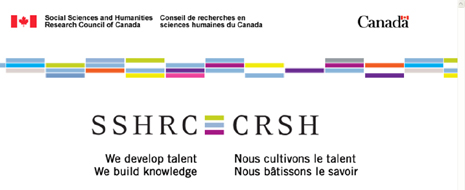 Contact Information
Jennifer Evaniew: jennifer.evaniew@ualberta.ca
Robyn Stobbs: stobbs@ualberta.ca
Dr. Dinesh Rathi: drathi@ualberta.ca
Dr. Michael McNally: mmcnally@ualberta.ca